BAB 10 Respon Frekuensi
Oleh : Unang Sunarya, ST., MT.
1
Dasar Teori
Respon frekuensi  perubahan frekuensi terhadap sistem

Respon frekuensi magnitude
Respon frekuensi phasa
2
Dasar Teori
Prategangan DC  mengaktifkan transistor

Analisis sinyal ac kecil  penguatan amplituda tegangan atau arus pada frekuensi tengah

Respon frekuensi  pengaruh perubahan frekuensi terhadap sistem
3
Dasar Teori
Respon Frekuensi diperlukan untuk mendapatkan daerah tangkapan/ bandwidth yang sesuai disamping faktor penguatan.

Respon frekuensi terdiri dari respon frekuensi rendah dan tinggi.
4
Dasar Teori
Pada saat respon frekuensi rendah yang berpengaruh adalah kapasitor eksternal sedangkan kapasitor internal dari transistor dianggap open circuit.

Sedangkan pada saat respon frekuensi tinggi yang berpengaruh adalah kapasitor internal sedangkan kapasitor eksternal dianggap short circuit.
5
Dasar Teori
Pendekatan untuk menghitung respon frekuensi :

Bode Plot
Time Constant
Dalil Miller
6
Bode Plot
Ada 4 jenis faktor yang dapat muncul pada diagram bode plot fungsi transfer, yaitu :

Konstanta K
Pole atau zero pada titik asal

Pole atau zero orde satu


Pole atau zero faktor kuadratik
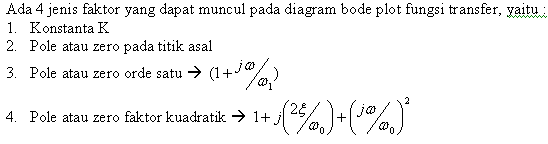 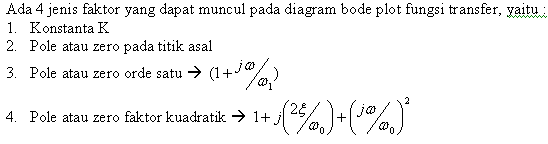 7
Bode Plot
8
≤
Bode Plot
1. Logaritmik K  20logK
    Untuk nilai : K≥1
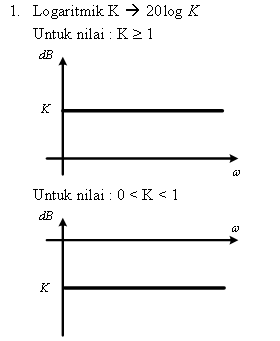 Untuk nilai : 0<K<1
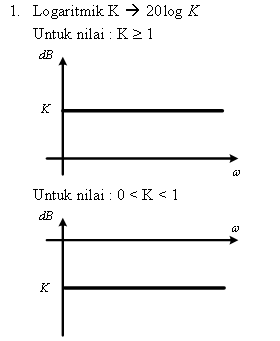 9
Bode Plot
2. Pole atau zero pada titik asal
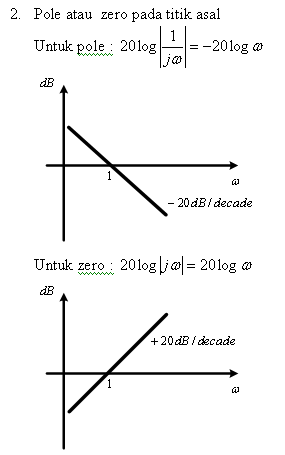 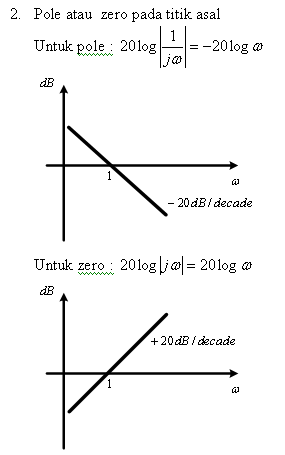 10
Bode Plot
3. Pole atau zero orde satu
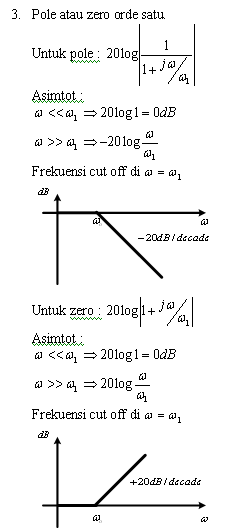 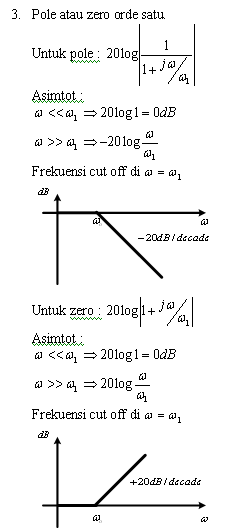 Untuk zero :
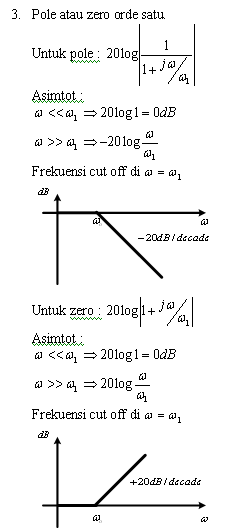 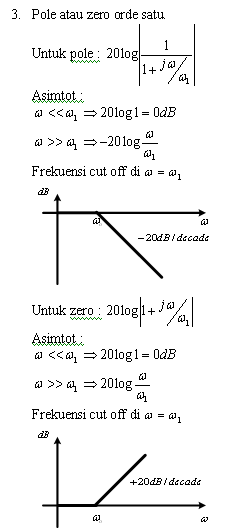 11
Respon Frekuensi Rendah
Penguat BJT
12
Respon Frekuensi Rendah
Penguat BJT disederhanakan
13
Respon Frekuensi Rendah
Penguat FET
14
Respon Frekuensi Rendah
Penguat FET disederhanakan
15
Referensi
  
Boylestad, Robert L & louis N , Electronic device and circuit theory , New Jersey: Prentice Hall, 2002.
Ramdhani, M. 2010. Buku Diktat Elektronika 1. Bandung.Universitas Telkom.
Sedra, Adel & Kenneth C. Smith, Microelectronic circuits ,  Oxford : Oxford Univ. Press, 2004.
Tooley,Mike, Rangkaian elektronik:prinsip dan aplikasi  , Jakarta: Erlangga, 2003.
16
SEKIAN
17